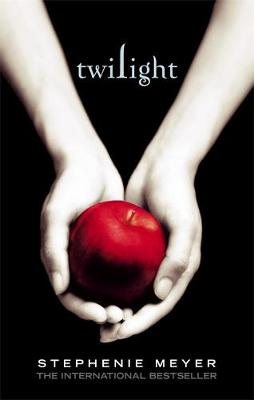 A book presentation
Twilight by Stephanie Meyer
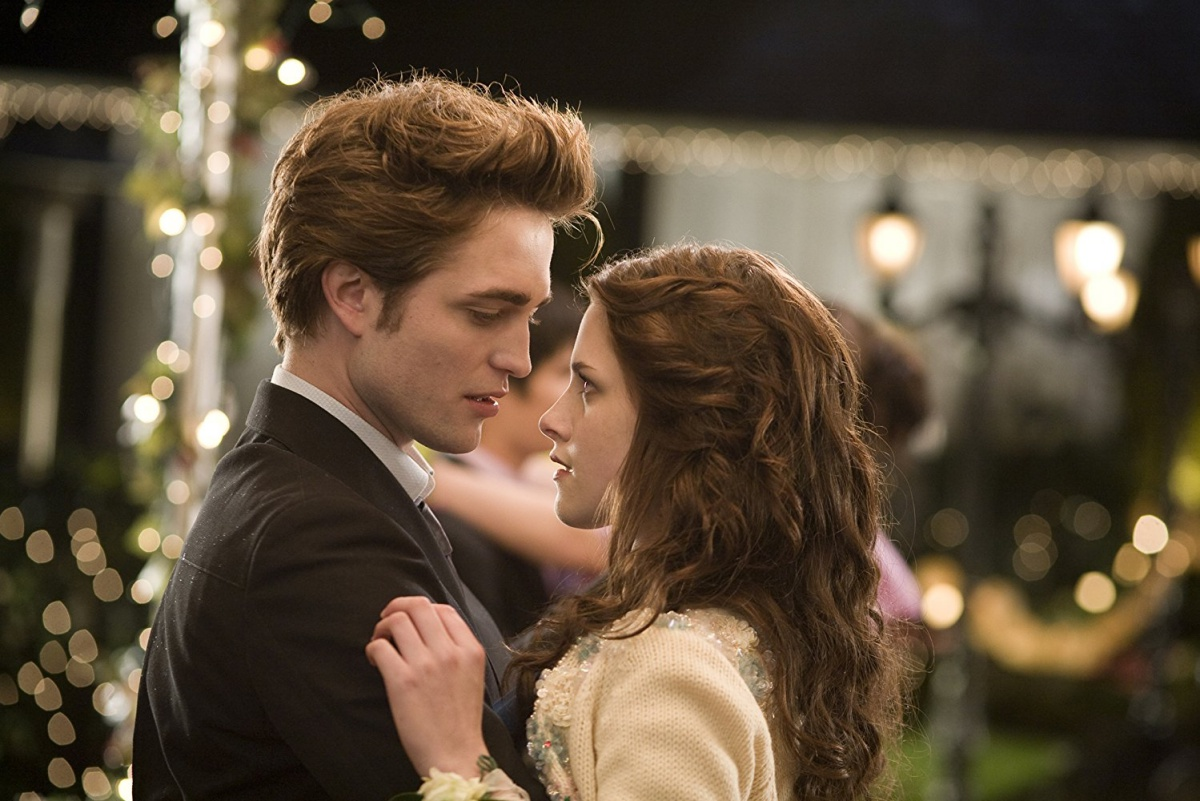 What happens in the book?
How the book was different from the movie?
Some words I learned
A parka - pitkä hupullinen takki s.3
A canopy – latvusto s.7
On the periphery – not within reach s.58
Dwindling - vähenevä/hupeneva s. 126
Why I chose this topic for my project?
Reading experience